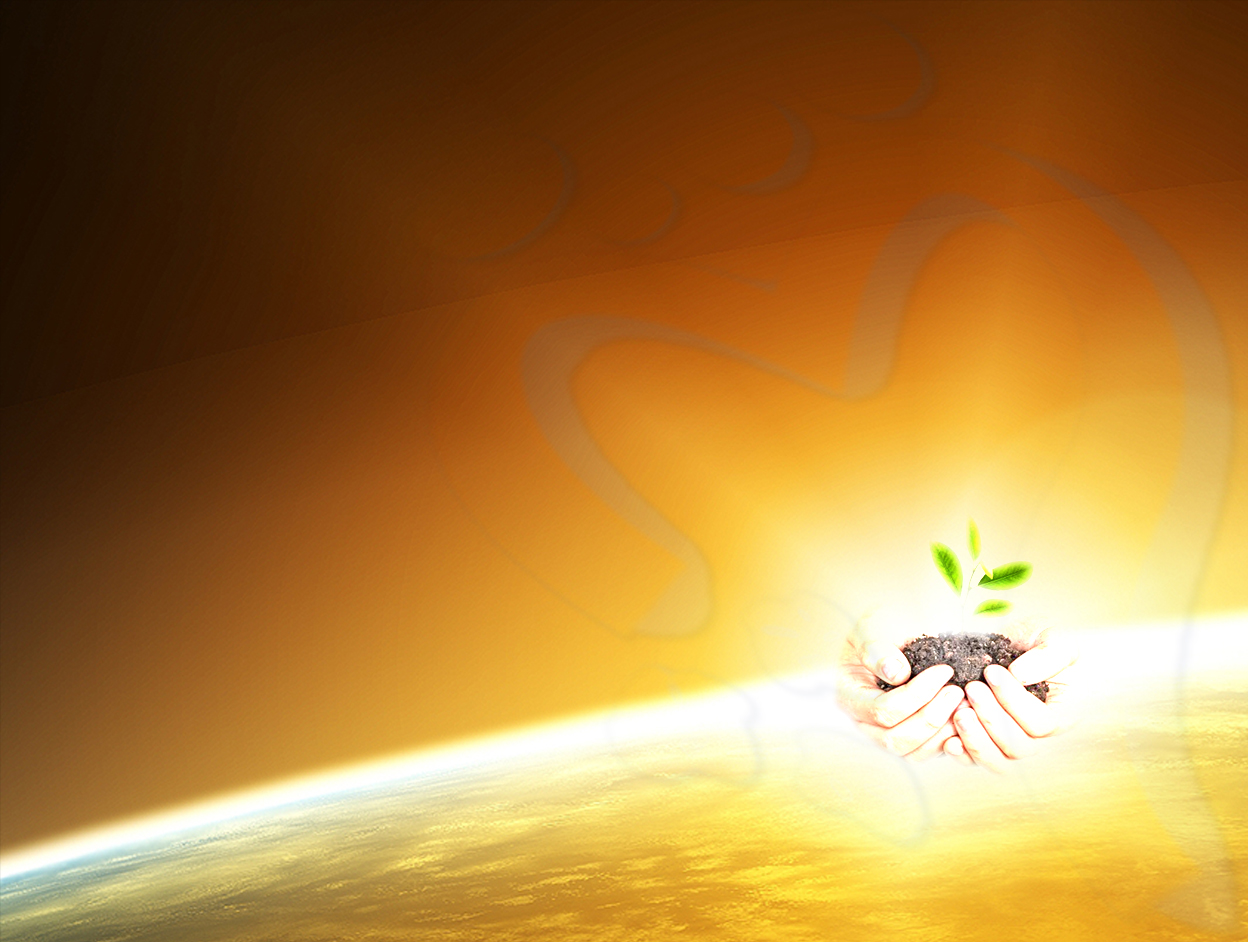 PROVINCIAL PROJECT
LAY ANIMATORS COURSE
WHY A PROJECT?
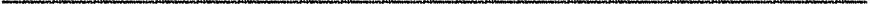 Formalized road map indicating the direction we are going over the next years and how to get there.
Sets direction and priorities
Points to specific results to be achieved and establishes a course of action for achieving
Gets everyone on the same page
LAY ANIMATORS COURSE
APPRECIATIVE INQUIRY
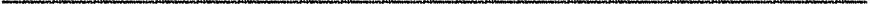 Ap-pre’ci-ate, v., 1. valuing; the act of recognizing the best in people or the world around us; affirming past and present strengths, successes, and potentials;

In-quire’, v., 1. the act of exploration and discovery. 2. To ask questions; to be open to seeing new potentials and possibilities.
LAY ANIMATORS COURSE
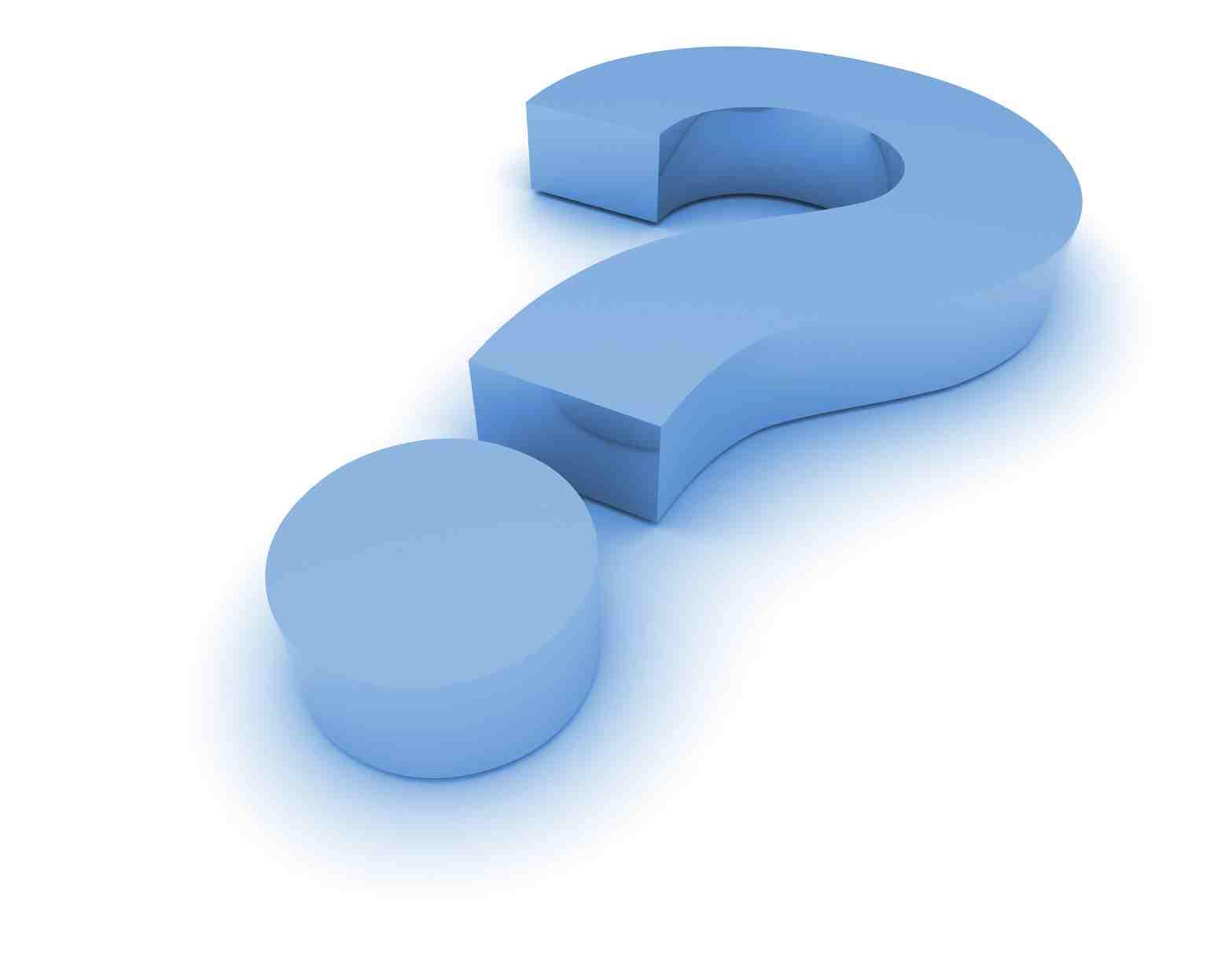 “The world isn’t a problem to be solved but it’s a miracle to be embraced. 
If we can cultivate this awareness everyday, and begin to raise awareness of what is it that gives life to human systems, we might be able to help that process of building more and better life.”
David Cooperrider
“El mundo no es un problema que hay que resolver, sino un milagro que se debe abrazar. 
Si pudiéramos cultivar esa percepción cada día, y empezáramos a ser más conscientes de lo que da vida a los sistemas humanos, seríamos capaces de contribuir a ese proceso de construir más y mejor vida.”
David Cooperrider
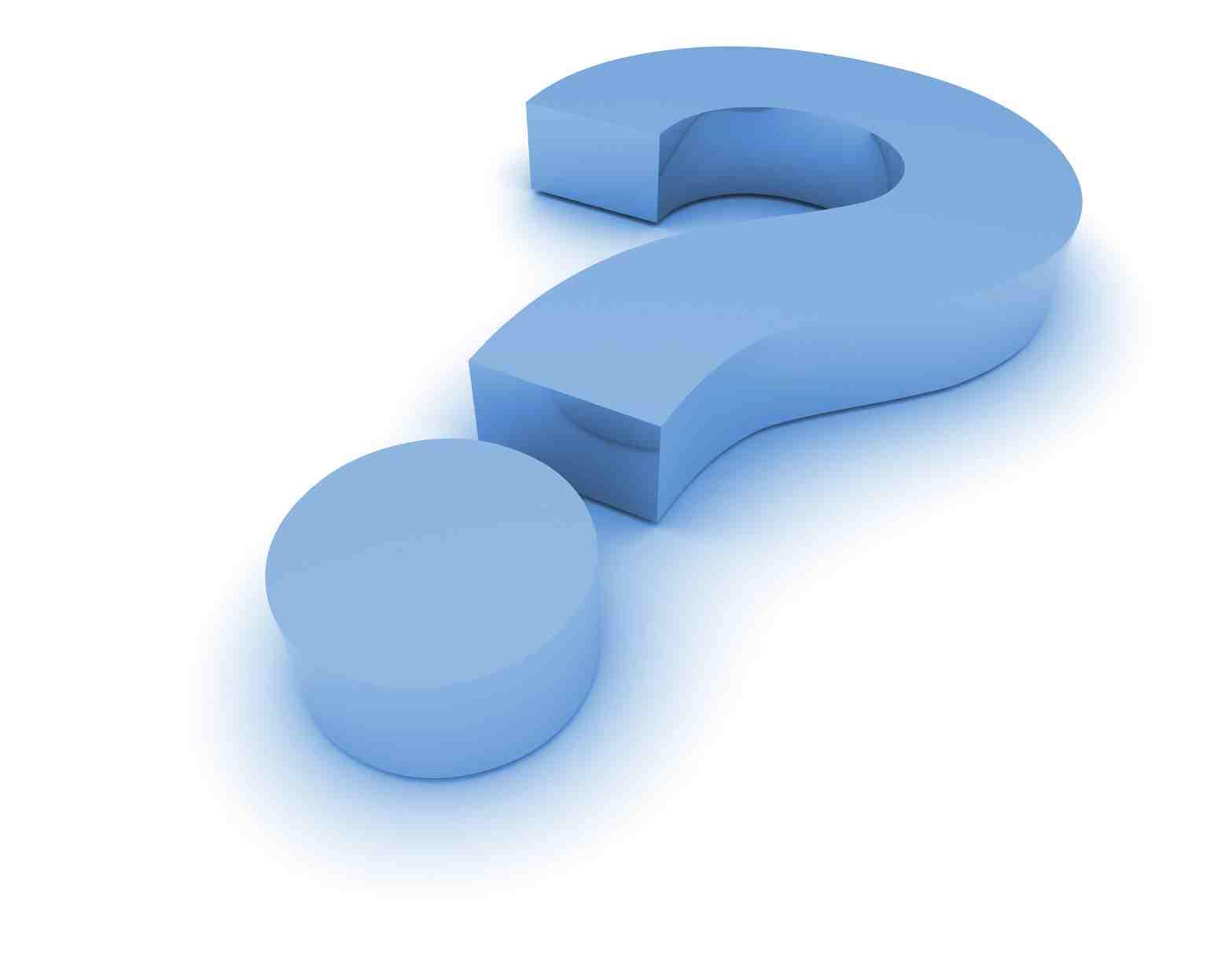 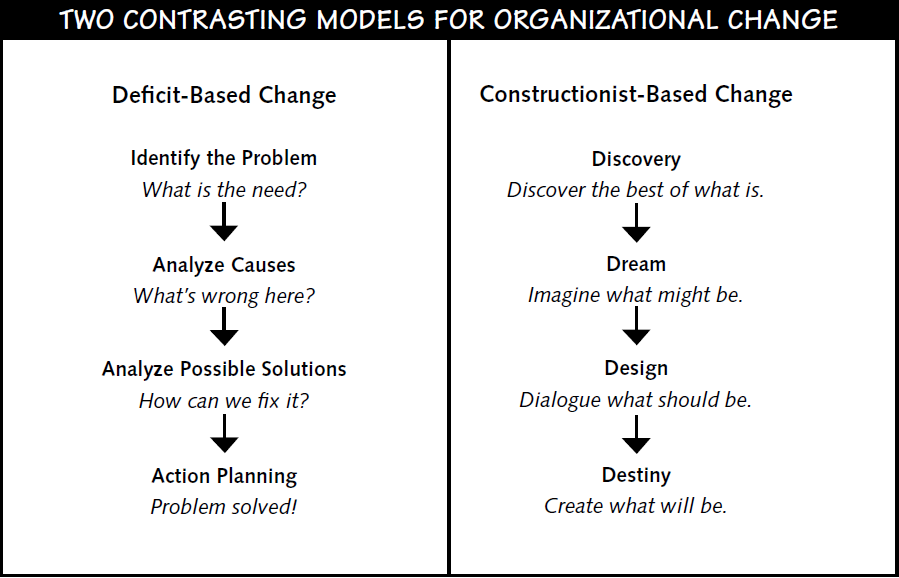 In every society, organization or group, something works.
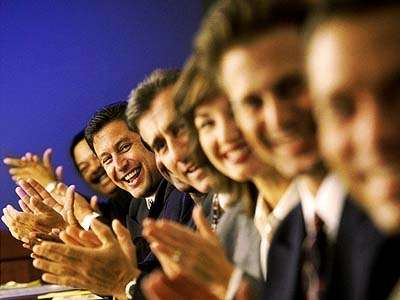 1
En toda sociedad, organización o grupo, hay algo que funciona
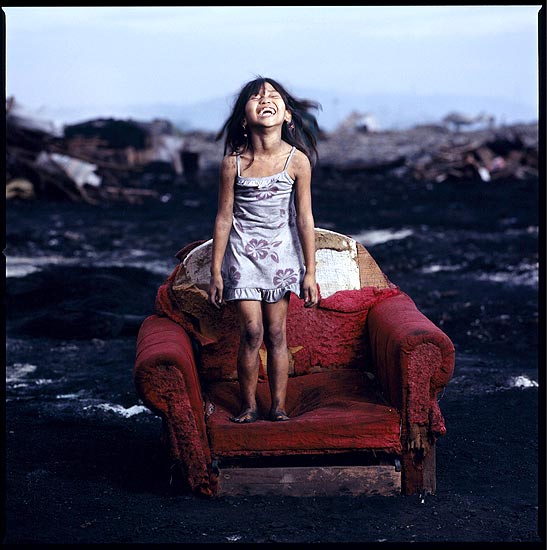 2
What we focus on becomes our reality
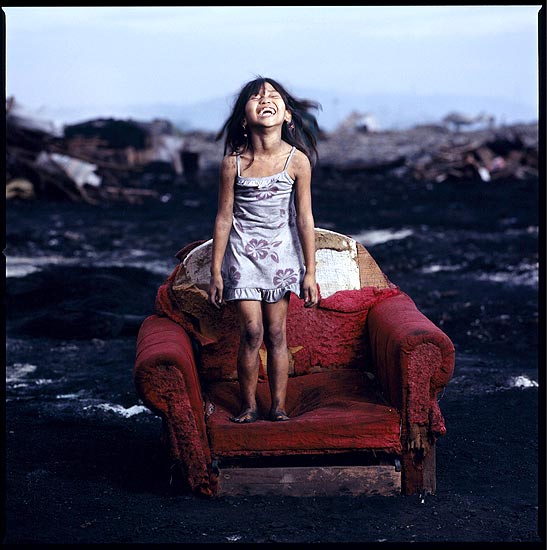 2
Aquello en lo cual nos centramos se convierte en nuestra realidad
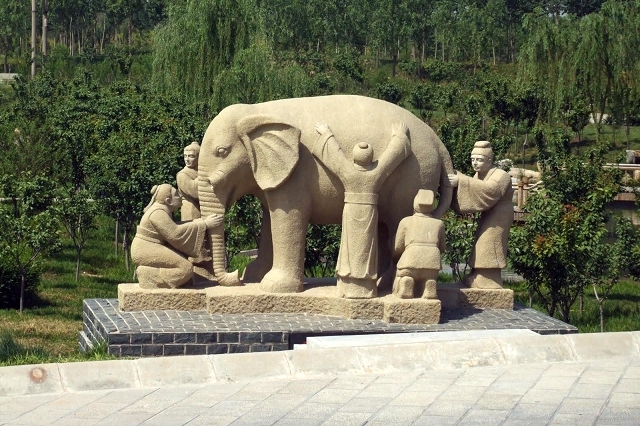 Reality is created in the moment, and there are multiple realities
3
La realidad se crea en el momento, y las realidades son múltiples
The act of asking questions of an organization or group influences the group in some way
4
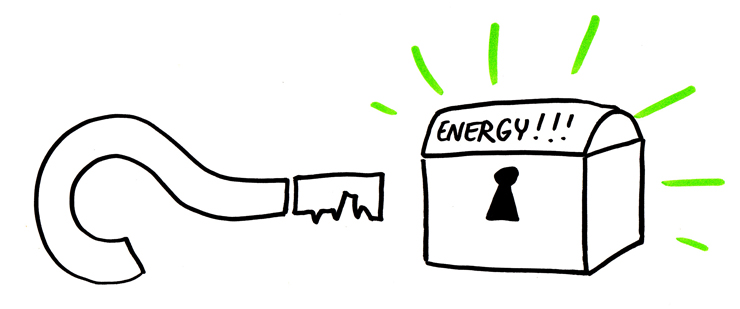 El hecho de que una organización o grupo se haga preguntas, influye 
de alguna manera en el grupo
People have more confidence and comfort to journey to the future (the unknown) when they carry forward parts of the past (the known)
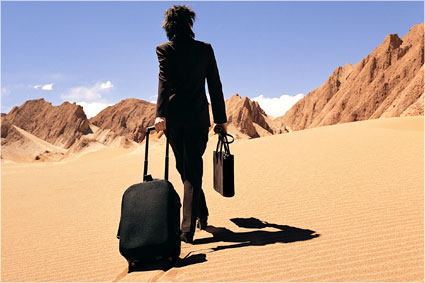 5
Las personas se sienten más seguras y cómodas 
en su camino hacia el futuro (lo desconocido) 
cuando llevan consigo algo del pasado (lo conocido)
If we carry parts of the past forward, they should be what is best about the past
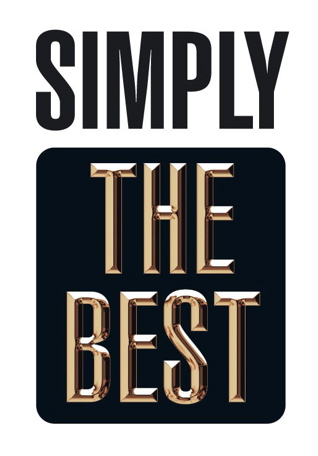 6
Si llevamos con nosotros elementos del pasado, tendrían que ser lo mejor del pasado
It is important to value differences
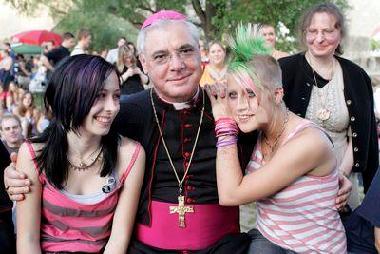 7
Es importante valorar las diferencias
The language we use creates our reality
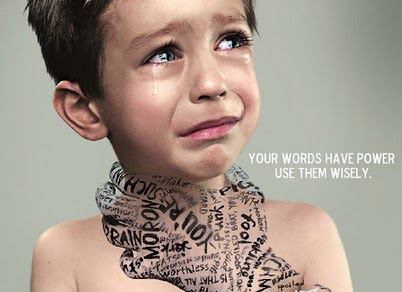 El lenguaje que usamoscrea nuestra realidad
8
APPRECIATIVE INQUIRY
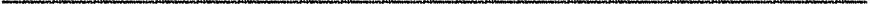 Appreciative Inquiry is the exploration of what gives life to human systems when they function best.
LAY ANIMATORS COURSE
APPRECIATIVE INQUIRY
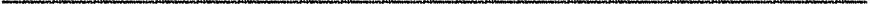 Appreciate “What is”  (What gives life?)
Imagine “What Might Be”
Determine “What Should Be”
Create “What Will Be”
LAY ANIMATORS COURSE
Affirmative topic – G. Chapter XXI
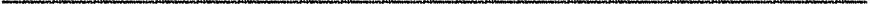 We see our Marist future as a communion of people in the charism of Champagnat, where our specific vocations will be mutually enriching. 
Nous envisageons notre avenir mariste comme une communion de personnes dans le charisme de Champagnat, où nos vocations respectives s’enrichiront mutuellement.
Vemos o nosso futuro marista como comunhão de pessoas no carisma de Champagnat, no qual se enriquecem mutuamente as nossas vocações específicas.
Contemplamos nuestro futuro marista como una comunión de personas en el carisma de Champagnat, donde nuestras vocaciones específicas se enriquecerán mutuamente.
LAY ANIMATORS COURSE
If you want to build a ship, don’t drum up the men to gather wood, divide the work, and give orders. Instead, teach them to yearn for the vast and endless sea.

Se você quer construir um navio, não chame as pessoas para juntar madeira ou atribua-lhes tarefas e trabalho, mas sim ensine-os a desejar a infinita imensidão do oceano.
A. Saint-Exupery
LAY ANIMATORS COURSE
Appreciative Inquiry – Four D
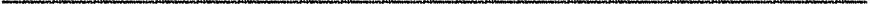 LAY ANIMATORS COURSE
1
DISCOVERY
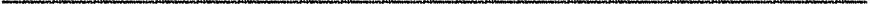 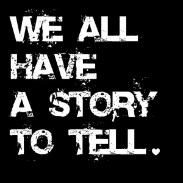 “What gives life?” Storytelling – the best of what is.
LAY ANIMATORS COURSE
1
DISCOVERY
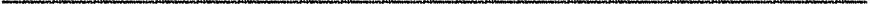 What has been your most authentic experience regarding the communion of laity and brothers within the charism? Describe your experience. What did you receive from it? In what way has it been enriching?
When was the last time you felt truly MARIST? Why did you feel that way? Describe what you felt.
What has been your best experience of touching the hearts of children and young people together with other Marists? What made this possible?
What is the best sign you have found in your Province regarding this new relationship pointed out by the General Chapter?
LAY ANIMATORS COURSE
2
DREAM
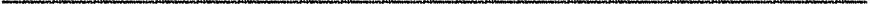 “What could be?”            
Imagining the future
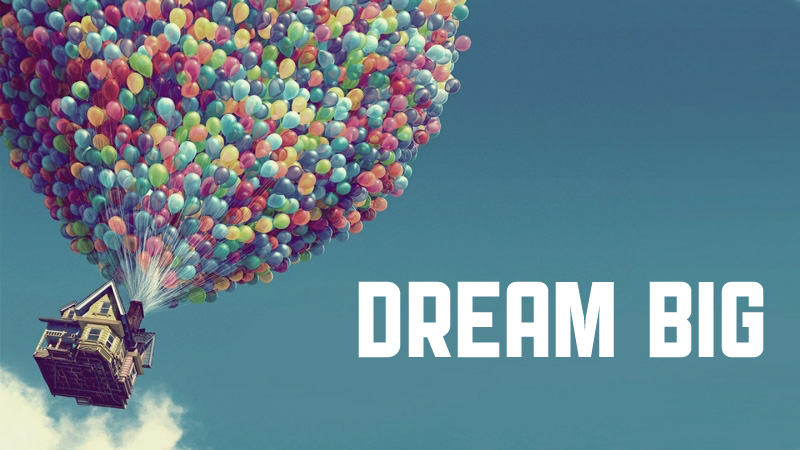 LAY ANIMATORS COURSE
2
DREAM
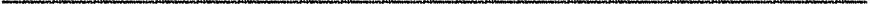 Vision exercise: 2030.

Express your vision through a drawing, or design a newspaper cover about Marist life.
LAY ANIMATORS COURSE
3
DESIGN
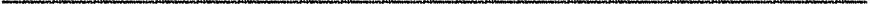 “What should be?”
 Provocative propositions.
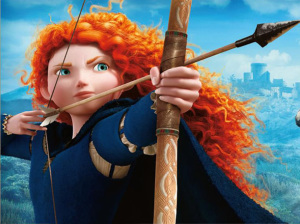 LAY ANIMATORS COURSE
DESIGN
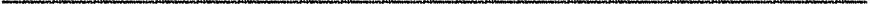 Provocative propositions : 
They are powerful, visionary statements.
A challenging proposal clearly defines what it wants and how it wants it. It is a possibility statement, which bridges what ‘actually is’ and what ‘could be’.
3
LAY ANIMATORS COURSE
4
DESTINY
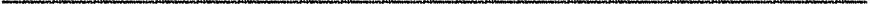 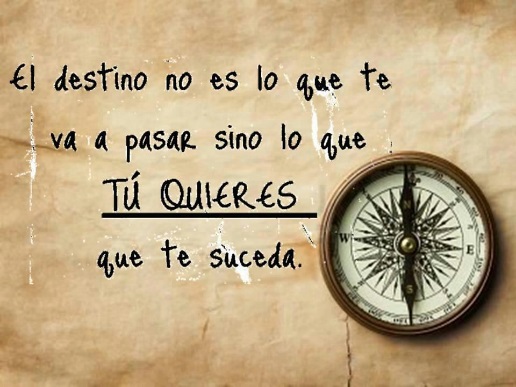 “What will we do?”
Delivering  performance.
LAY ANIMATORS COURSE
DESIGN
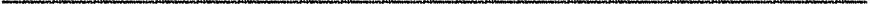 Give a short name to each proposal.

 What steps would be necessary to implement each proposal?

 What would be your commitment in order to make each proposal successful?
4
LAY ANIMATORS COURSE
1st June - Monday
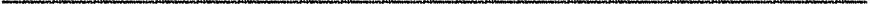 REGIONS
Present your “dreams” and your “provocative propositions”
Which are the common elements you can point out?
Which have been the difficulties when working out the Project?
LAY ANIMATORS COURSE
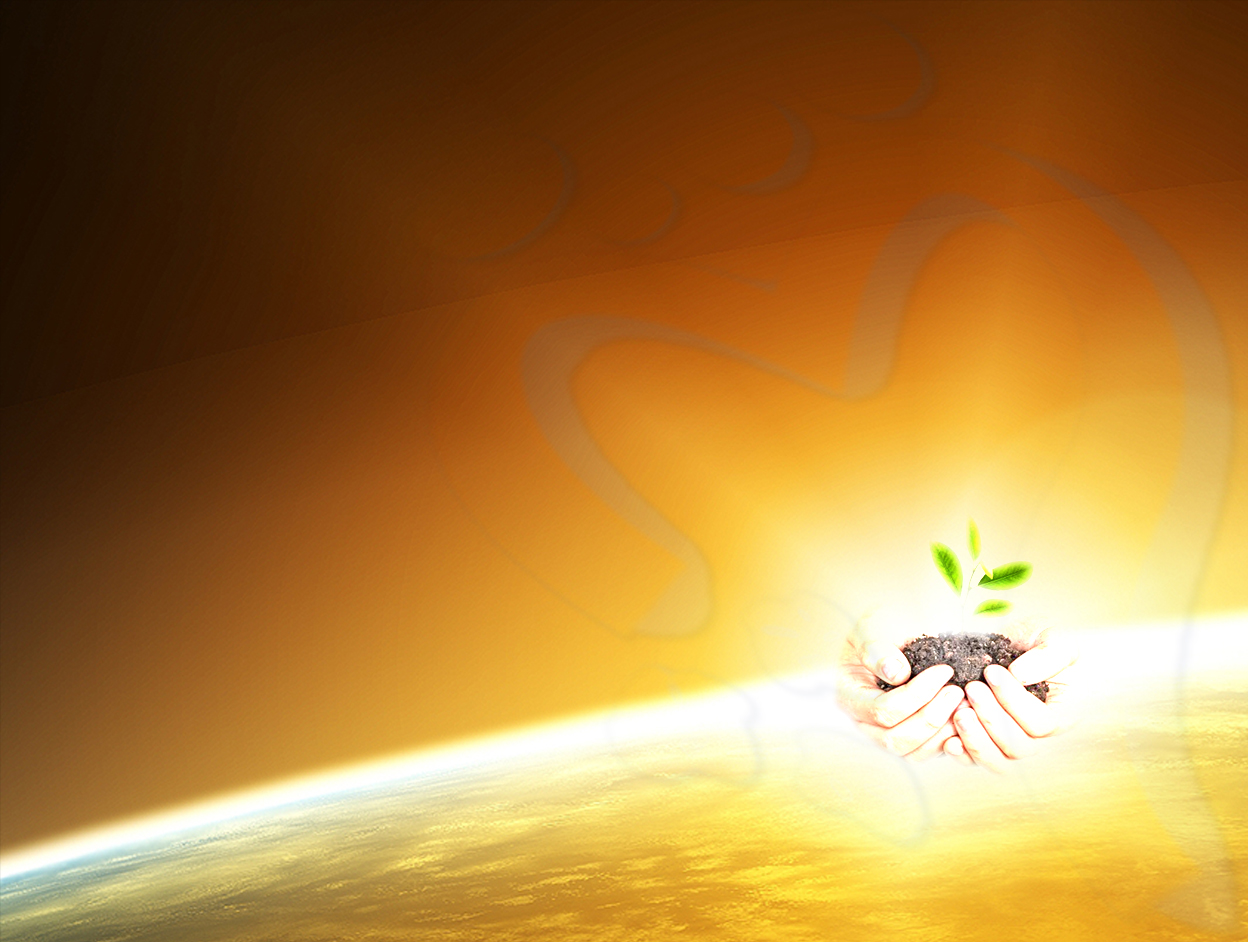 LAY ANIMATORS COURSE